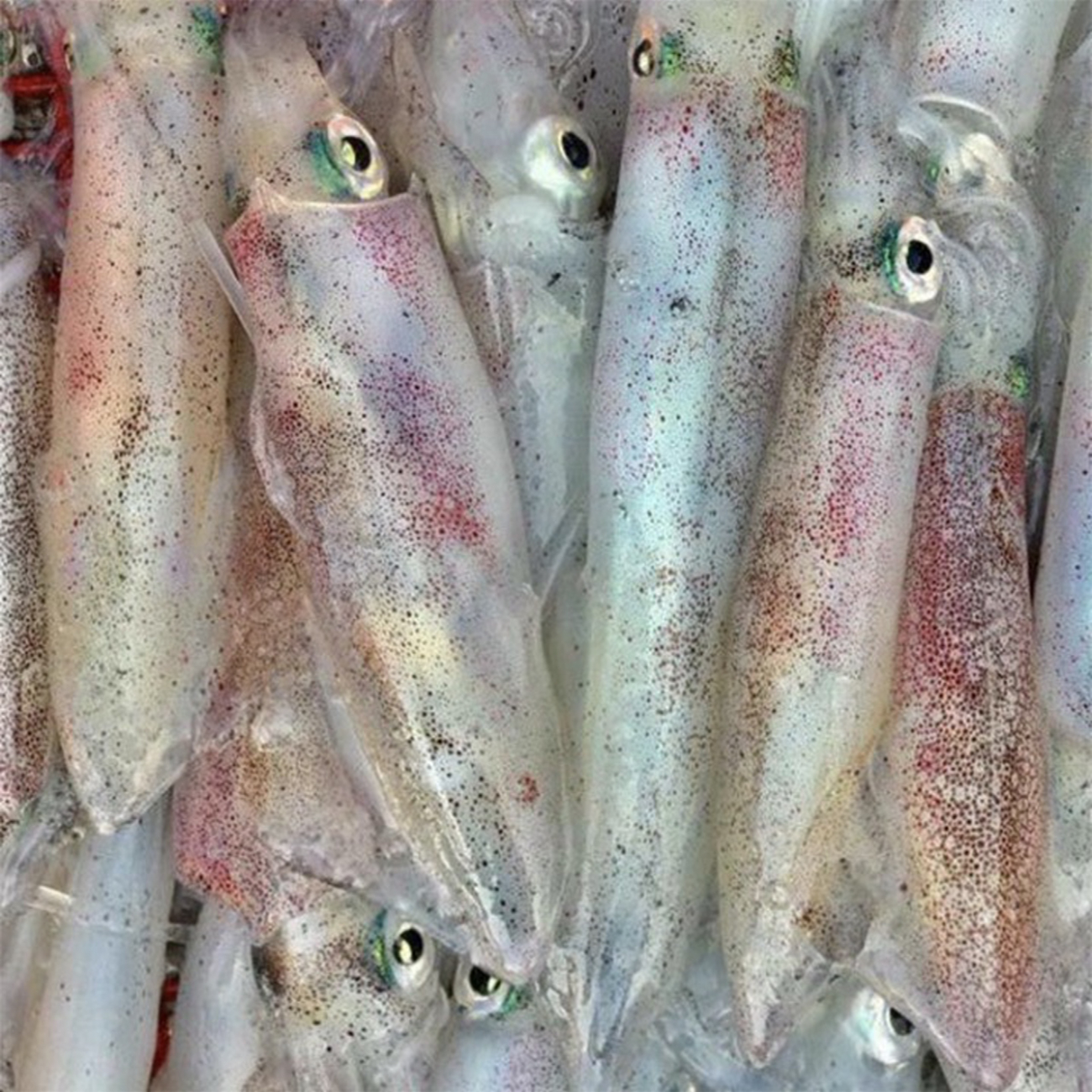 Mực ống